Personal presentation

Katiana Murillo

murillo.katiana@gmail.com
IPROMO 
 Mountains in a changing climate: Threats, challenges and opportunities
28 September-09 October 2020
Education
Master in Marketing Digital, Social Media and Community Manager, 
  Complutense University of Madrid.
Master in Ecological Tourism with Emphasis in Planning and Administration (ULACIT), 
   San Jose, Costa Rica.
Licentiate in Journalism, University of Costa Rica.
Bachelor in Communication Sciences, University of Costa Rica.
Employment and main activities
Coordinator of the Latin American Communications Network on Climate Change (LatinClima), initiative launched in April of 2015 by the  Tropical Agricultural Research and Higher Education Centre (CATIE) and the Ministries of Environment of Costa Rica and Uruguay with the support of the German Development Cooperation (GIZ) and, actually, the Spanish Cooperation Agency (AECID).
Other interests (volunteer work, hobbies etc.)
Associated to Tropical Science Center (CCT).
Member of the Climate Reality Leadership Corps.
Member of the Earth Journalism Network.
Member of the Greenaccord Network. 
Nature Photographer
 Contributor to Tinta Fresca literature column at La Nacion newspaper, Costa Rica.
Presentation of a project you are working on	1/3
Communications strategy for The Latin American Network on Greenhouse Gas Inventories (RedINGEI).
Presentation of a project you are working on	2/3
Introduction of the Just Transition concept in Costa Rica´s NDC.
Presentation of a project you are working on	3/3
Instructor and facilitator of the Second Workshop of Environmental Journalism for journalists and communicators from El Salvador, organized by the Environmental Investment Fund of El Salvador (FIAES), in alliance with Catholic Relief Service (CRS) and LatinClima.
Thank for your attention!
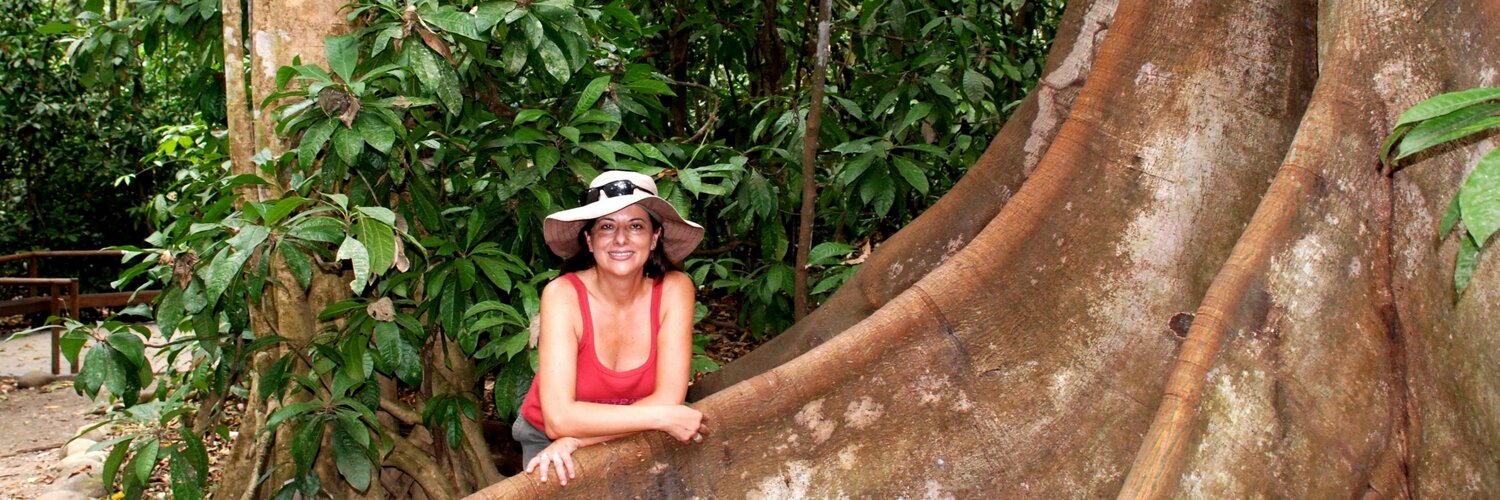 (Optional)